TO HIS COY MISTRESS
by Andrew Marvell
PRESENTED     BY 

ALAMPI ALESSIA, Dibarbora  Mattia  AND MAINARDIS RICCARDO
I.I.S.S. “BASSA FRIULANA” - Polo liceale “A. Einstein” – 
Cervignano del Friuli
ANNO SCOLASTICO 2016/2017
1
Alampi Alessia, Dibarbora Mattia, Mainardis Riccardo
18/04/2017
cl. 4 ASA
Who is Andrew Marvell?
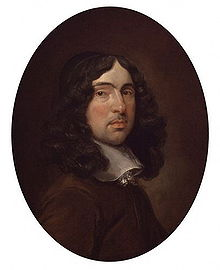 ANDREW MARVELL:
Was an English metaphysical poet, 
satirist and politician.
1)Upon Appleton House 
2)The Garden
3)An Horatian Ode upon Cromwell's    Return from Ireland 
4)To His Coy Mistress
His poems.
Born on 31st March 1621 in Winestead.
Died on 16th August 1678 in London.
2
Alampi Alessia, Dibarbora Mattia, Mainardis Riccardo
18/04/2017
cl. 4 ASA
FUNCTION OF THE TITLE
To his coy Mistress
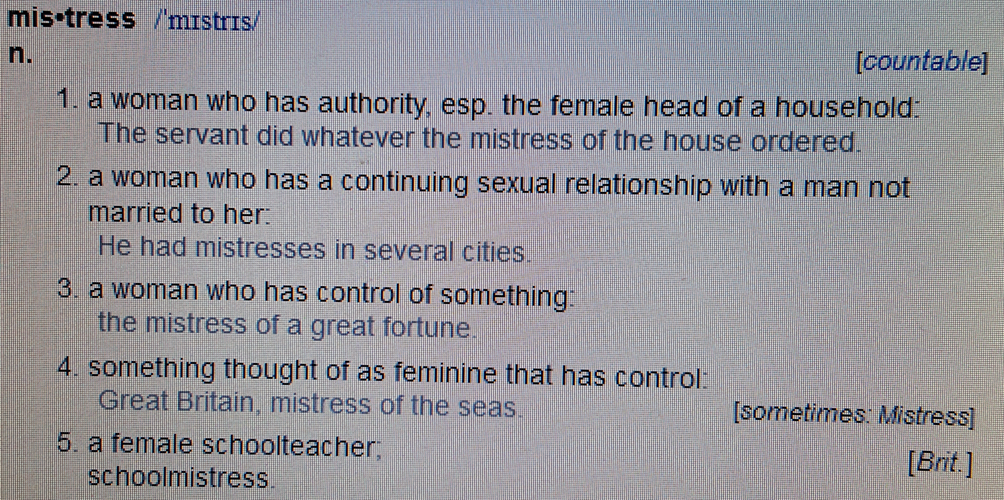 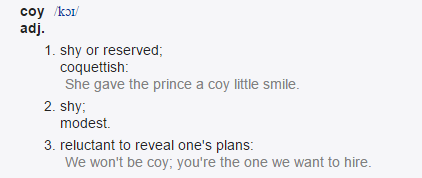 From the title the intelligent reader can understand that the speacking voice wrote this poem for a woman who has been slow to respond to his romantic advances.
3
Alampi Alessia, Dibarbora Mattia, Mainardis Riccardo
18/04/2017
cl. 4 ASA
Small summary of the content
The poem is considered one of the finest carpe diem arguments ever put in lines.
The poet wrote the poem at the service of Oliver Cromwell.
The poem is written in the point of view of a gentleman, who is trying to persuade a woman to have a sexual intercourse with him.
The woman is a bit timid and he tries to convince her that time is running out and that they must seize the moment.
Carpe Diem.
4
Alampi Alessia, Dibarbora Mattia, Mainardis Riccardo
18/04/2017
cl. 4 ASA
The poem is arranged in …
The poem is arranged into three stanzas:
In the first stanza the speaking voice tells the mistress that if there was time this coyness would be fair.
The speaking voice tells how much he would compliment her and admire her, if only there was time. He would focus on "each part" of her body until he got to the heart (the heart is a metaphore for sex and for love).
In the last stanza the speaking voice asks her to have sex with him now that she is still young and beautiful, because in the grave this will not be possible.
In the second stanza, the speaking voice tells that the human life is short and the death comes early. 
He tries to convince her to have sex with him before the death.
5
Alampi Alessia, Dibarbora Mattia, Mainardis Riccardo
18/04/2017
cl. 4 ASA
From line 3 to 6
We would sit down, and think which way 
To walk, and pass our long love’s day. 
Thou by the Indian Ganges’ side 
Shouldst rubies find; I by the tide 
Of Humber would complain, I would
In 1650 England began its explorations and discoveries of the East.
The speaking voice compares his mistress to the river Gange
 which was considered sacred.
Her
Him
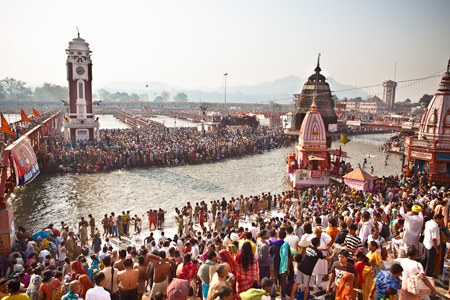 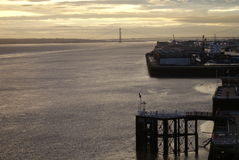 6
River Humber
River Gange
Alampi Alessia, Dibarbora Mattia, Mainardis Riccardo
18/04/2017
cl. 4 ASA
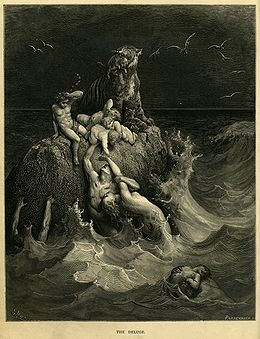 From line 7 to 10
Of Humber would complain, I would,
 Love you ten years before the flood, 
And you should, if you please, refuse 
Till the conversion of the Jews.
Flood         4500 years ago.
In this verses the speaking voice use an hyperbole; in this way his mistress can understand that the love for her  is great and passionate.

He would go back in time to Noah and the Flood, and forward in time to the "conversion of the Jews," all the while loving her.
7
Alampi Alessia, Dibarbora Mattia, Mainardis Riccardo
18/04/2017
cl. 4 ASA
From line 11 to 12
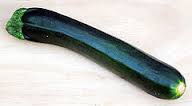 My vegetable love should grow 
Vaster than empires and more slow;
The poet may allude to the penis.
Vegetable love refers to a organic love that is a love without the pressure of anything.
The human reproductive organs have the shape of some vegetables.
8
Alampi Alessia, Dibarbora Mattia, Mainardis Riccardo
18/04/2017
cl. 4 ASA
From line 13 to 18
The speaking voice uses the words «hundred» and «age» because he wants to explain to his mistress that they haven’t lots of time.
An hundred years should go to praise 
Thine eyes, and on thy forehead gaze; 
Two hundred to adore each breast, 
But thirty thousand to the rest; 
An age at least to every part, 
And the last age should show your heart.
The lover says that, if he had time, he would give her compliments about each of her individual body parts, and he would spend infinity years doing it.
9
Alampi Alessia, Dibarbora Mattia, Mainardis Riccardo
18/04/2017
cl. 4 ASA
From line 19 to 20
For, lady, you deserve this state, 
Nor would I love at lower rate.
The speaking voice calls his lover «lady» and not «mistress» because he tells that this is her value and he wouldn’t give her anything less than that first-class love.
10
Alampi Alessia, Dibarbora Mattia, Mainardis Riccardo
18/04/2017
cl. 4 ASA
But at my back I always hear
Time's winged chariot hurrying near ;And yonder all before us lieDeserts of vast eternity.Thy beauty shall no more be found,Nor, in thy marble vault, shall soundMy echoing song: then worms shall tryThat long-preserved virginity,And you quaint honor turn to dust,And into ashes all my lust :The grave's a fine and private place,But none, I think, do there embrace.
Now, therefore, while the youthful hue
Sits on thy skin like morning dew,And while thy willing soul transpiresAt every pore with instant fires,Now let us sport us while we may,And now, like amorous birds of prey,Rather at once our time devour,Than languish in his slow-chapt power.Let us roll all our strength and allOur sweetness up into one ball,And tear our pleasures with rough strifeThorough the iron gates of life :Thus, though we cannot make our sunStand still, yet we will make him run.
From line 21 to 46
In the desert there isn’t life.
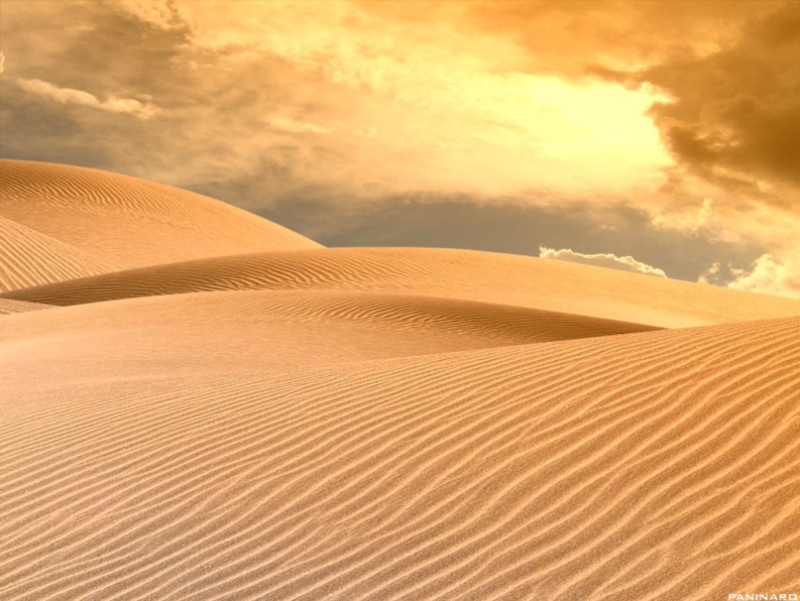 In the desert there isn’t sex.
There is a contrast between the vegetable love of the first stanza and the image of the desert of the second stanza.
The woman is the center of sexual passion of the speaking voice.
The speaking voice wants this woman.
11
Alampi Alessia, Dibarbora Mattia, Mainardis Riccardo
18/04/2017
cl. 4 ASA
USE OF LANGUAGE
In the first stanza there are humorously exaggerated references to traditional romantic ideas.

Images of death and decay are used in the second stanza to show the lover the pointlessness of resisting.

The final stanza, in which the speaker grows impatient to convince his mistress, is full of references to speed, urgency and passion.
12
Alampi Alessia, Dibarbora Mattia, Mainardis Riccardo
18/04/2017
cl. 4 ASA
Bibliography:
http://www.wordreference.com/definition/mistress
http://www.blupete.com/Literature/Poetry/CoyMistA.htm
https://it.wikipedia.org/wiki/Andrew_Marvell
http://www.gradesaver.com/andrew-marvell-poems/study-guide/summary-to-his-coy-mistress
13
Alampi Alessia, Dibarbora Mattia, Mainardis Riccardo
18/04/2017
cl. 4 ASA
Thank you for your attention.
14
Alampi Alessia, Dibarbora Mattia, Mainardis Riccardo
18/04/2017
cl. 4 ASA